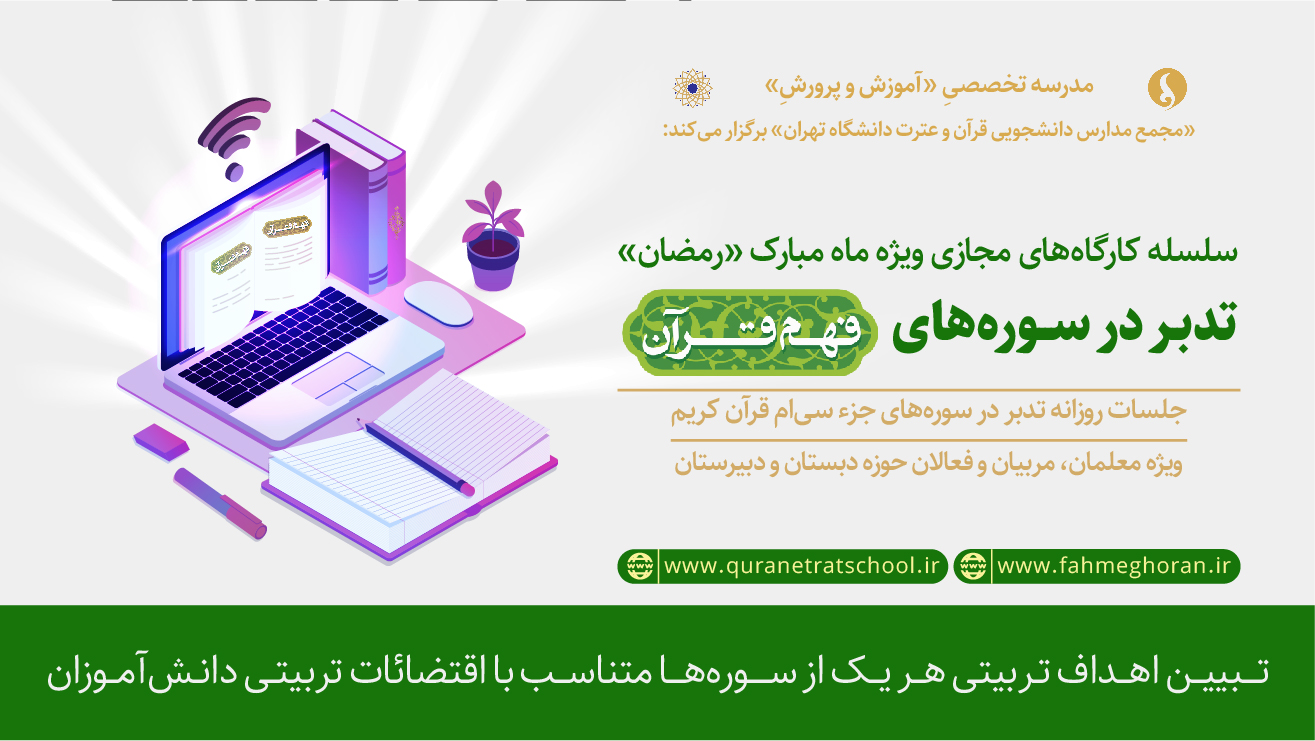 جلساات تدبر در سوزه های فعم قرآن........ ماه مبارک رمضان 98
سوره مبارکه حمد
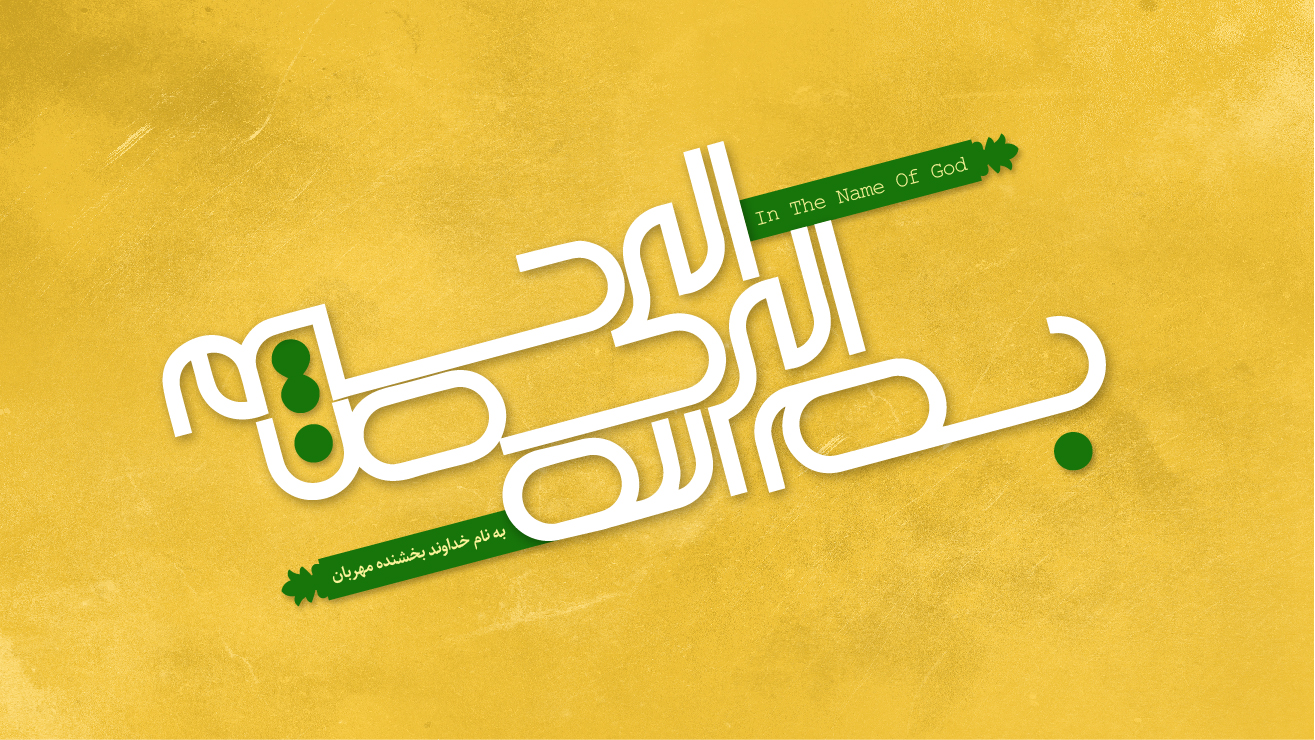 سوره مبارکه فیل
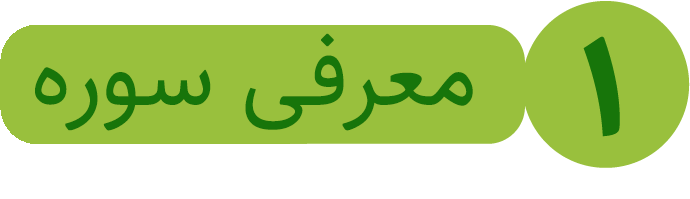 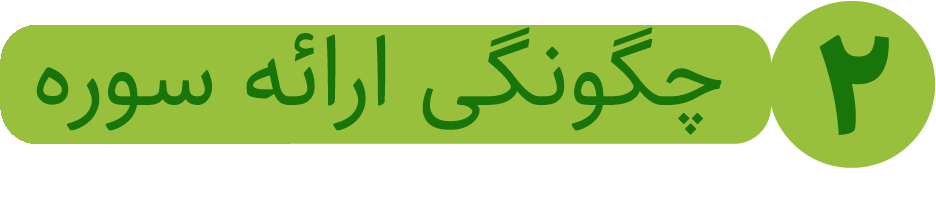 سوره مبارکه فیل
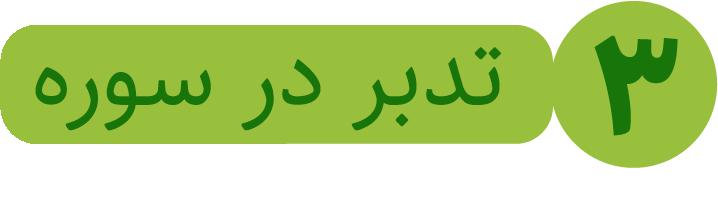 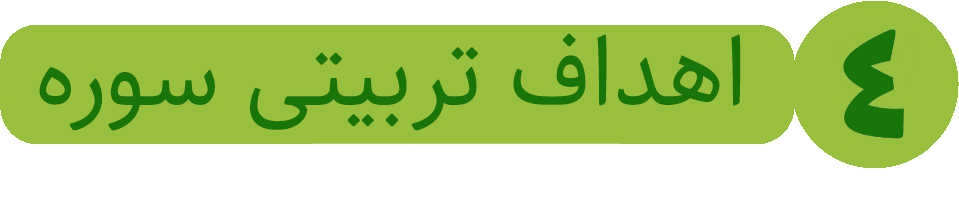 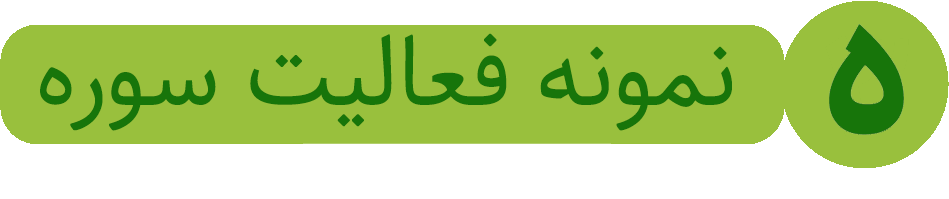 سوره مبارکه فیل
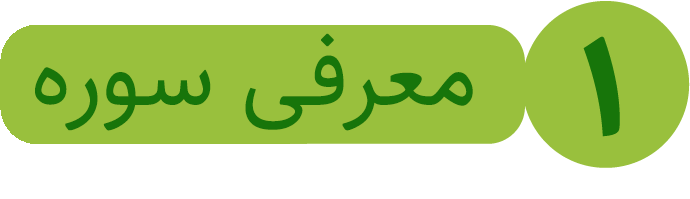 بِسْمِ اللَّهِ الرَّحْمَنِ الرَّحِيمِ
أَلَمْ تَرَ كَيْفَ فَعَلَ رَبُّكَ بِأَصْحَابِ الْفِيلِ ﴿۱﴾
أَلَمْ يَجْعَلْ كَيْدَهُمْ فِي تَضْلِيلٍ ﴿۲﴾
وَأَرْسَلَ عَلَيْهِمْ طَيْرًا أَبَابِيلَ ﴿۳﴾
تَرْمِيهِمْ بِحِجَارَةٍ مِنْ سِجِّيلٍ ﴿۴﴾
فَجَعَلَهُمْ كَعَصْفٍ مَأْكُولٍ ﴿۵﴾
سوره مبارکه فیل
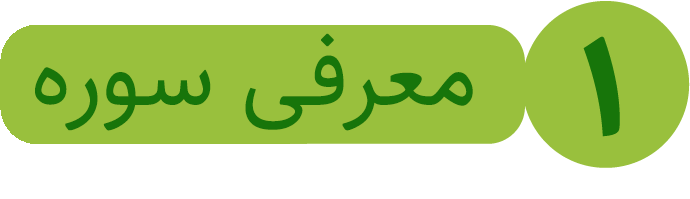 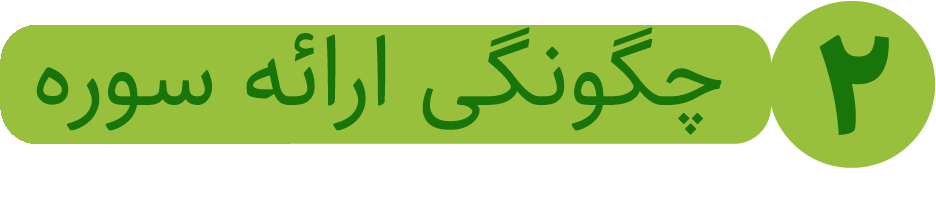 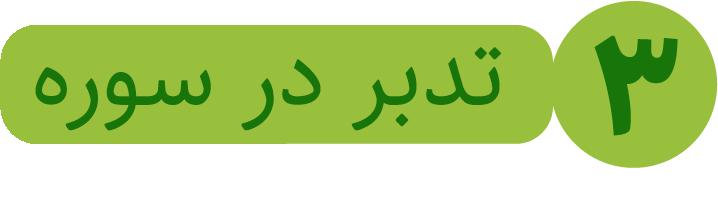 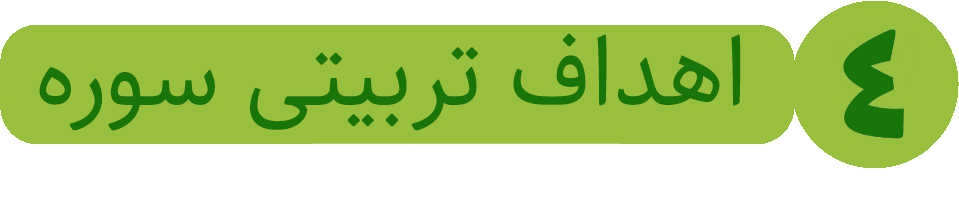 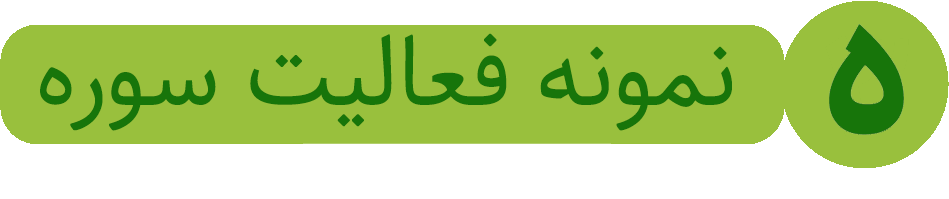 سوره مبارکه فیل
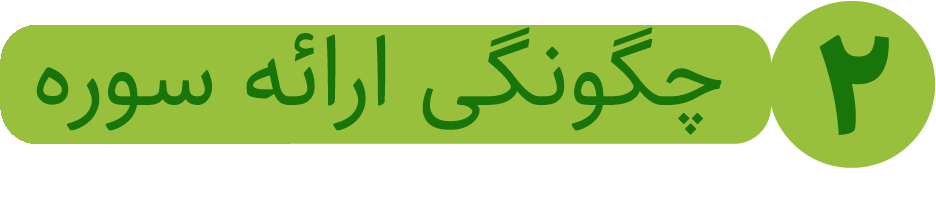 سوره‌ای برای دیدن فعل خدا در پدیده‌ها و رخدادها
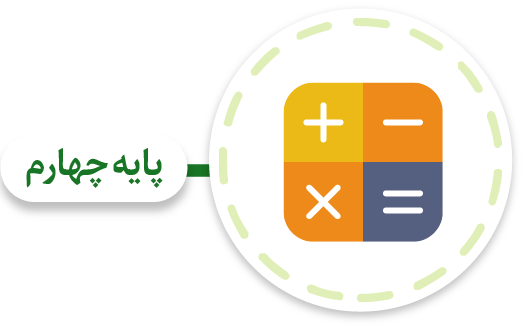 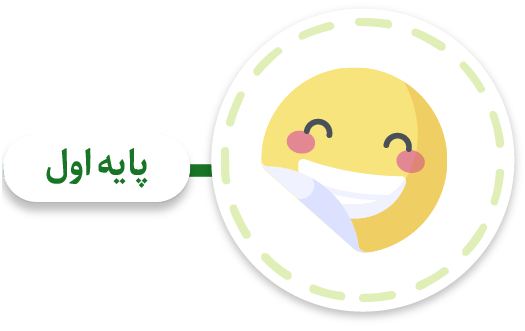 توجه به قدرت خداوند در نابود کردن دشمنان و ضرورت خارج نشدن از احکام الهی
توجه به قدرت موجودات کوچک
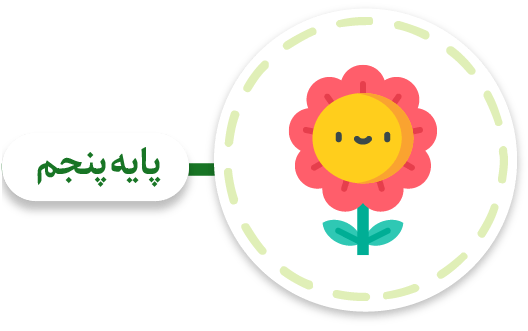 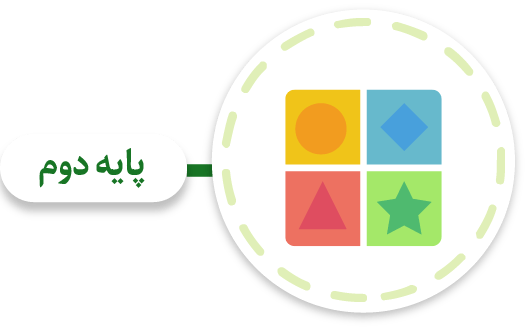 توجه به قدرت مطلق خداوند با مطالعه قدرت‌های مخلوقات به عنوان سربازان الهی
وجه به انواع پدیده‌ها و رخدادها، تمایز و ارتباط آنها و تأثیر آنها در زندگی انسان
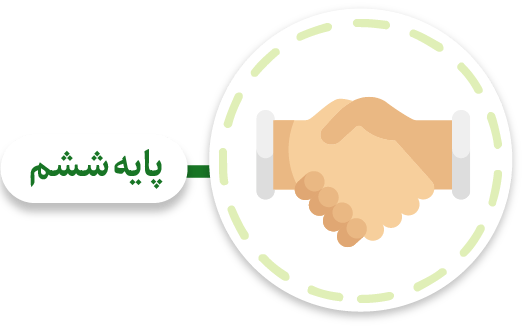 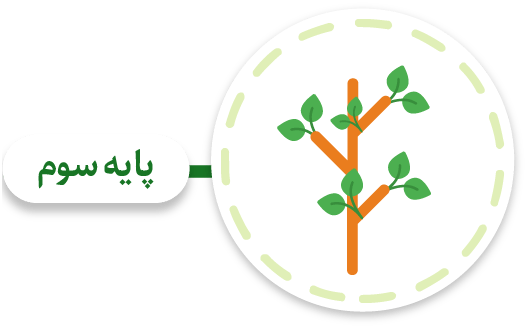 برگزاری نمایشگاه یا کارگاه با موضوع استفاده انسان از قدرت پدیده‌ها برای نشان دادن فعل خداوند
توجه به ضعف انسان در مقابل طبیعت و قدرتمند شدن او به واسطه اطاعت از خداوند
سوره مبارکه فیل
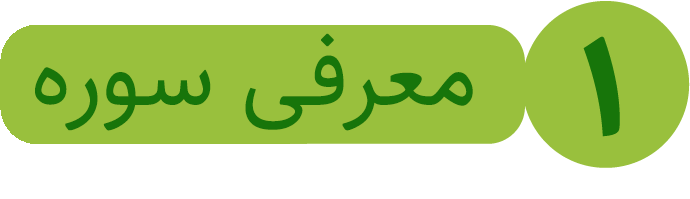 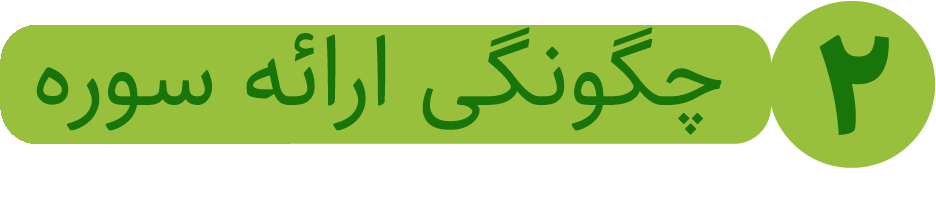 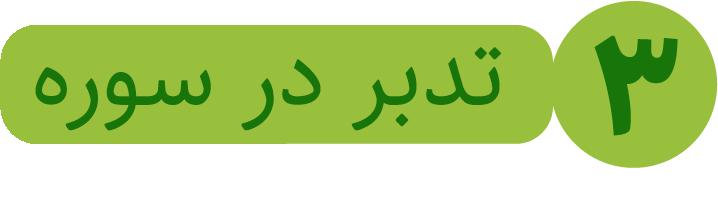 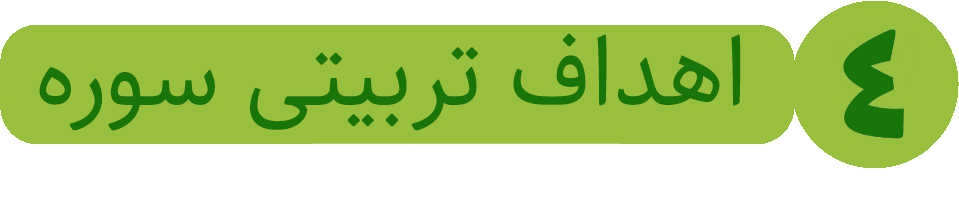 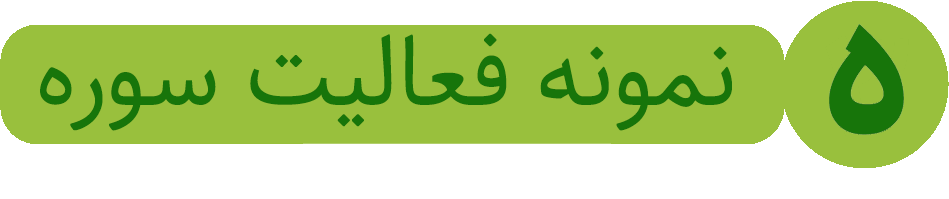 سوره مبارکه فیل
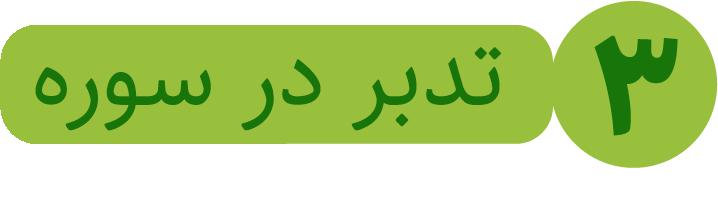 بِسْمِ اللَّهِ الرَّحْمَنِ الرَّحِيمِ
أَلَمْ تَرَ كَيْفَ فَعَلَ رَبُّكَ بِأَصْحَابِ الْفِيلِ ﴿۱﴾
أَلَمْ يَجْعَلْ كَيْدَهُمْ فِي تَضْلِيلٍ ﴿۲﴾
وَأَرْسَلَ عَلَيْهِمْ طَيْرًا أَبَابِيلَ ﴿۳﴾
تَرْمِيهِمْ بِحِجَارَةٍ مِنْ سِجِّيلٍ ﴿۴﴾
فَجَعَلَهُمْ كَعَصْفٍ مَأْكُولٍ ﴿۵﴾
سوره مبارکه فیل
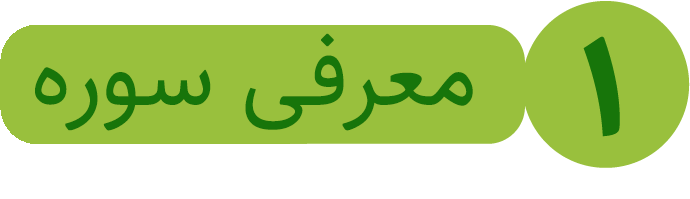 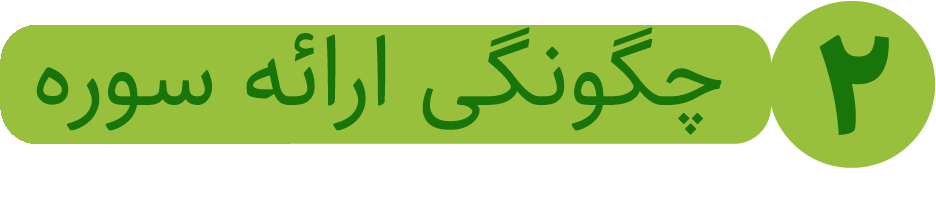 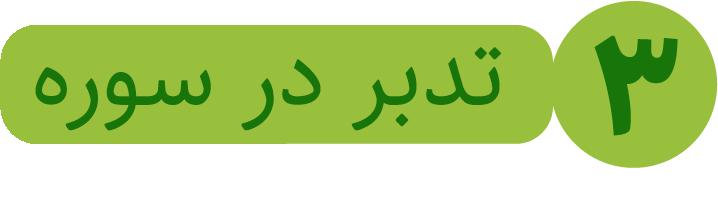 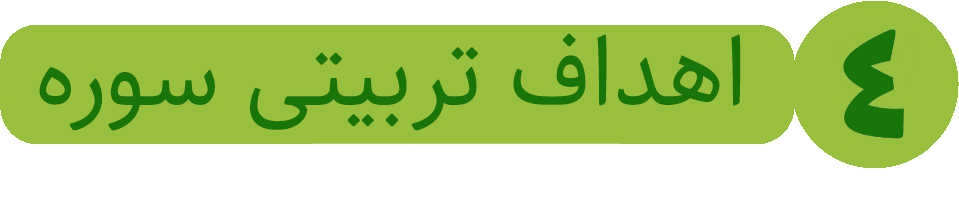 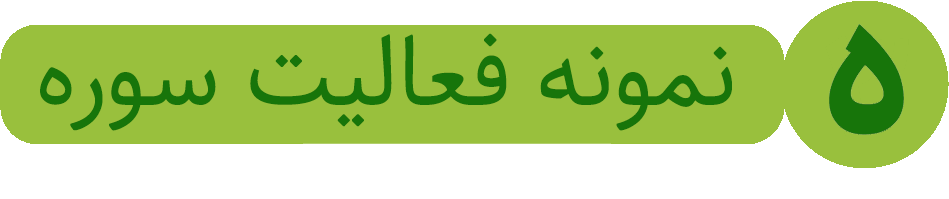 سوره مبارکه فیل
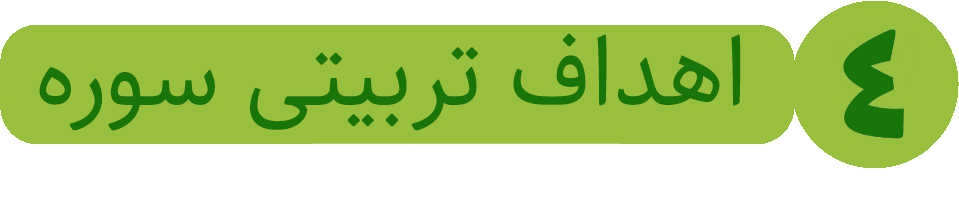 سوره‌ای برای دیدن فعل خدا در پدیده‌ها و رخدادها
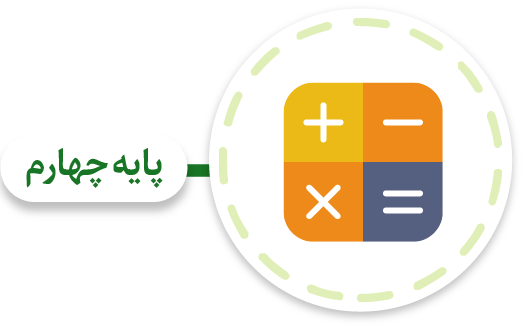 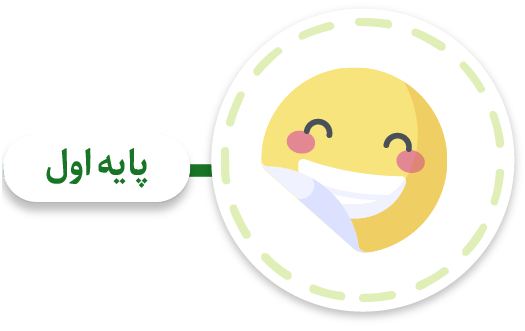 توجه به قدرت خداوند در نابود کردن دشمنان و ضرورت خارج نشدن از احکام الهی
توجه به قدرت موجودات کوچک
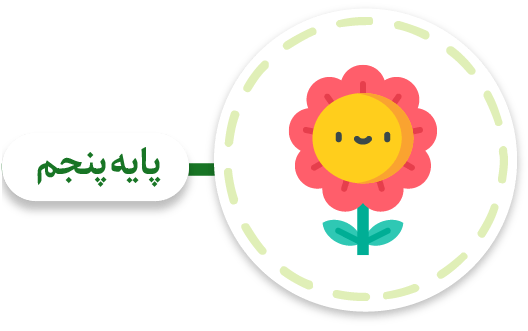 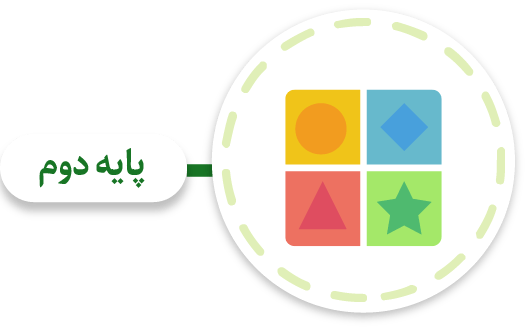 توجه به قدرت مطلق خداوند با مطالعه قدرت‌های مخلوقات به عنوان سربازان الهی
وجه به انواع پدیده‌ها و رخدادها، تمایز و ارتباط آنها و تأثیر آنها در زندگی انسان
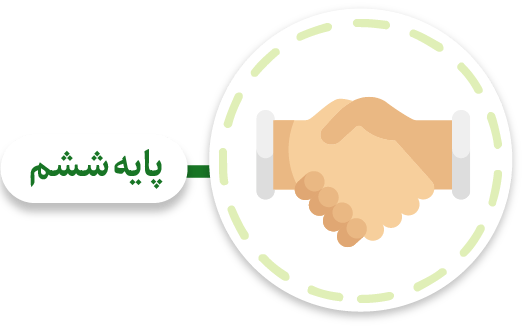 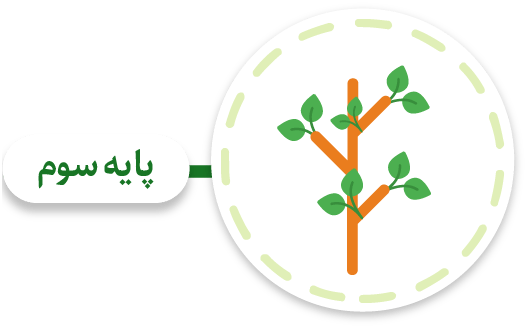 برگزاری نمایشگاه یا کارگاه با موضوع استفاده انسان از قدرت پدیده‌ها برای نشان دادن فعل خداوند
توجه به ضعف انسان در مقابل طبیعت و قدرتمند شدن او به واسطه اطاعت از خداوند
سوره مبارکه فیل
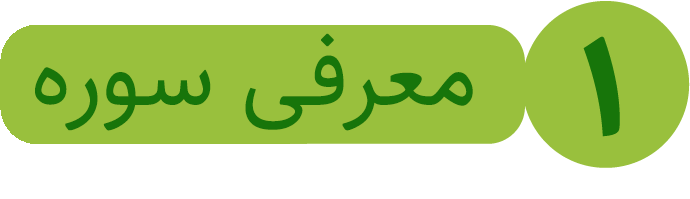 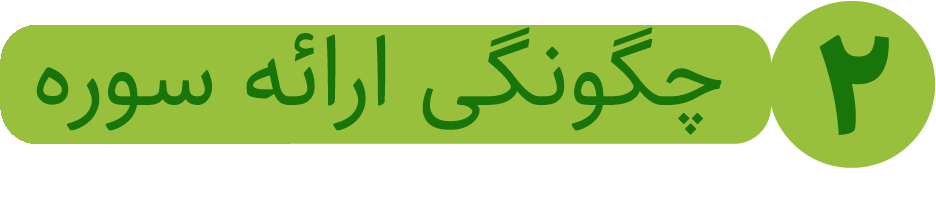 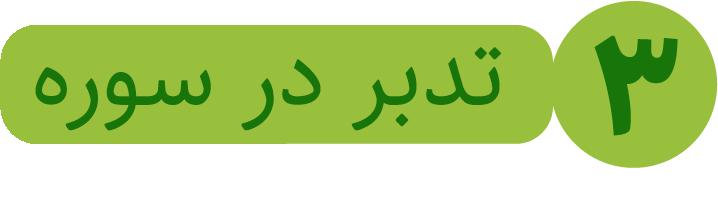 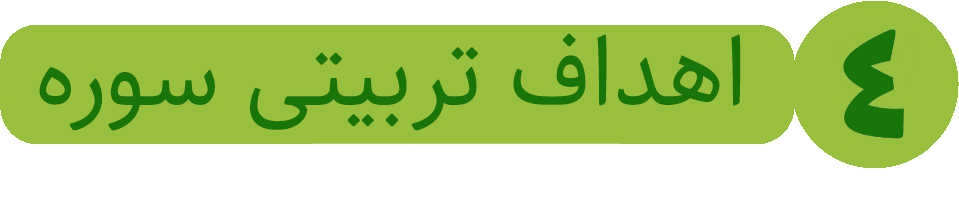 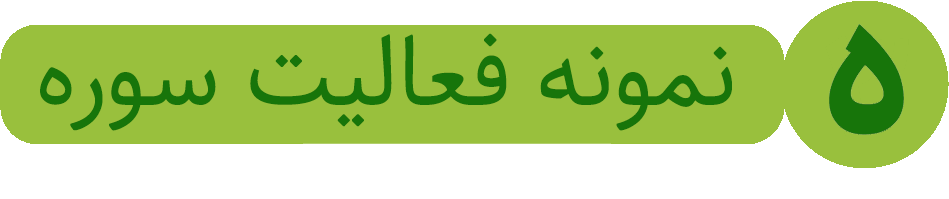 سوره مبارکه فیل
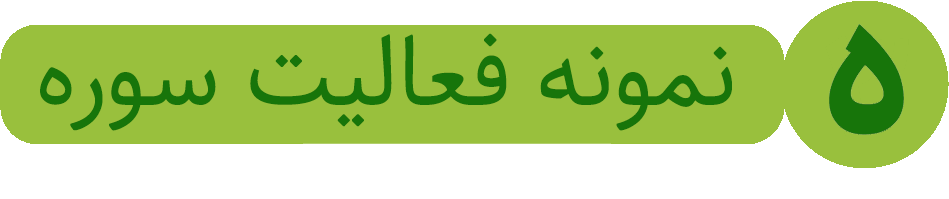 www.Fahmeghoran.ir